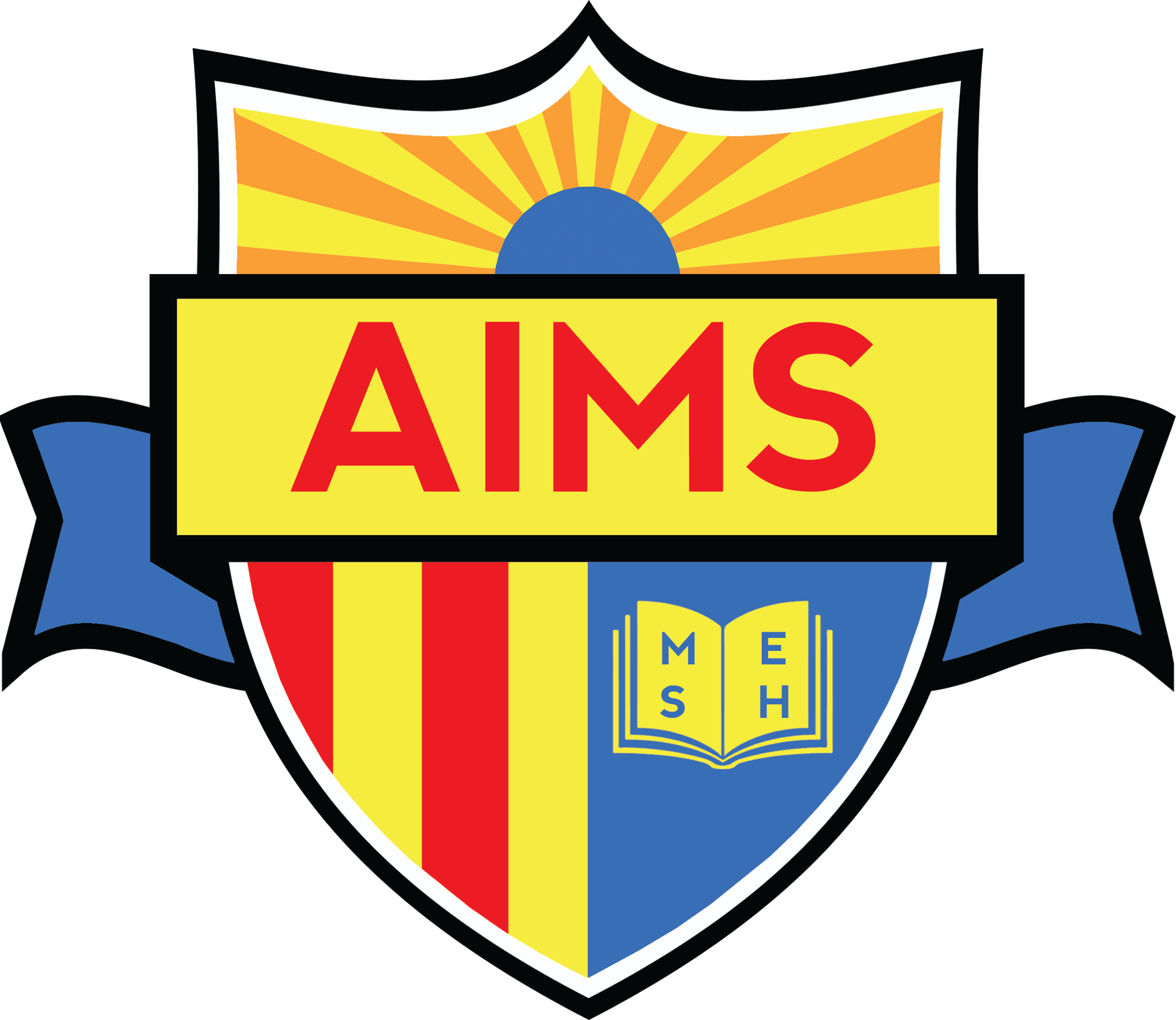 AIMS OPERATIONS Report 
By 
Ms. Magaña Operations Director
Ms. Tung Operations Manager
Reporting & Compliance
Report & Compliance

Submitted  Fall 2 CALPADS reporting for AIPCS, AIPCS II & AIPHS. 
Civil Rights Data Collection (CRDC) AIPCS, AIPCS II, AIPHS.
Supporting Office of Charter Site Visit AIPCS, AIPCS II, AIPHS .
Preparation of Survey School Safety, Wellness and Lunch Program .
District Public Lottery was held March 8th at AIPHS. 
Supported with completion of WASC report and evaluation. 
Physical Fitness Data and Report preparation AIPCS, AIPCS II, AIPHS
Submitted State Assessment Apportionment System Report (SAAS) SBAC, ELPAC 2017-2018
District Public Lottery
District Lunch Program Update
Roosevelt Campus K-1st - 110
FRL Eligibility: Free-53 Reduced-32 Paid-25 
12th Street Campus 2nd-8th - 492
FRL Eligibility: Free-309 Reduced-92 Paid-91 
High School Campus - 178
FRL Eligibility: Free-119 Reduced-28 Paid-31
Chronic Absenteeism Oakland Attendance
AIPCS II  EDCAC Round 2 Challenge Winner $500.00 each                                    Black History Month Bonus Day Winners $100.00 each 
To address chronic absenteeism we partnered with Oakland Natives Gives back for a second year in a row for the Oakland Natives Attendance Challenge. For round 2 we have 6 winners, with students that achieved almost perfect attendance. 									
1)  Adore Stephenson Grade: 2nd Teacher: Mrs. Kinser
2)  Rocio Martinez Grade: 7th Teacher: Mr. Wallace
1) Danny Long Yu Grade: 1st: Teacher: Ms. Nguyen
2)  Michaeiah Thewodros Grade: 2nd Teacher: Ms. Stevens
3) Hiyab Sebahtu Grade: 3rd Teacher: Mrs. Glass
4) Qing Yun Zeng Grade: 6th Teacher: Ms. Ko
5)  Raniya Abdelawel Grade: 7th Teacher: Ms. Saefong
6)  Eddie Wu Grade: 8th Teacher: Dr. Henry
Facilities
Continued supporting with construction to damaged areas
Carpet was replaced on 2nd and 3rd floor damaged areas
AT&T supporting with water damage repairs
Updating electrical wiring
Preparing PA System.
Computer Lab upgrades
Prop 39 - Energy savings
Water heater was replaced on 12/15/18
Inspection for water heater occurred on 1/4/19
Plug load installation occurred on 1/14/19
Prop 39 Facilities Request
We sent our response on to preliminary offer March 1, 2019
District will issue final offer April 1, 2019
Supported with CCSA Charter Rally at State Capital 
Provided annual SBAC testing training to AIPCS/AIPCS II staff
Supported with testing, signing of testing affidavits and testing logistics
Wellness Committee
This year four Wellness committee meetings will be held:
February- Resources for families and referrals for mental health support, invitation will be sent home to families, staff to seek potential committee members.
March - Review of Wellness Policy and potential changes within policy that can be adopted and implemented for betterment of students wellbeing.
April - Discussion of mandated health and wellness programs within public schools and what that looks like.
May- Overview of school lunch program and review of survey results and current wellness practices K-12th.